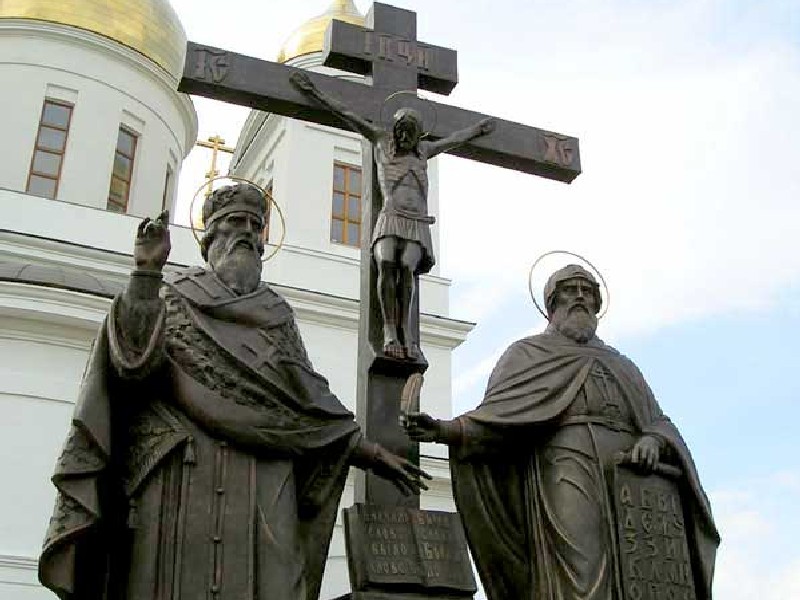 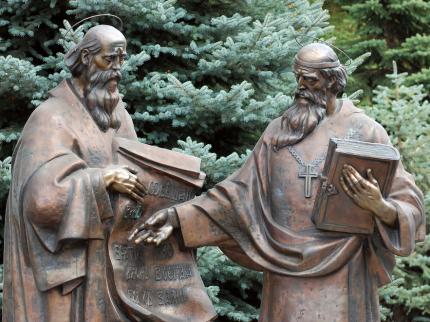 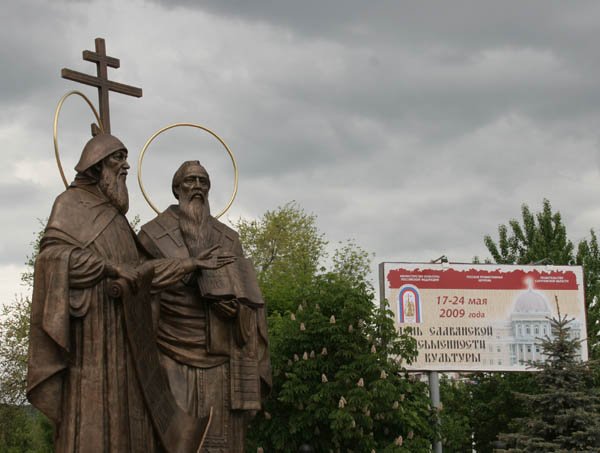 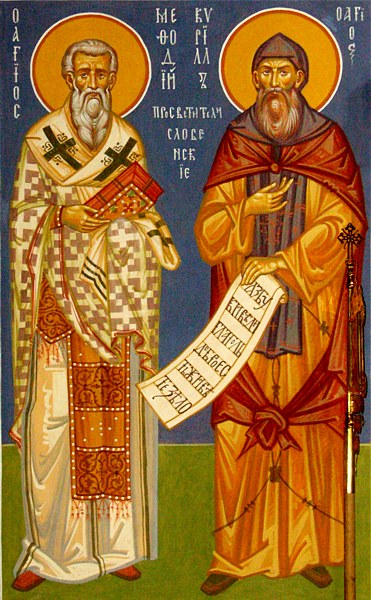 кириллица
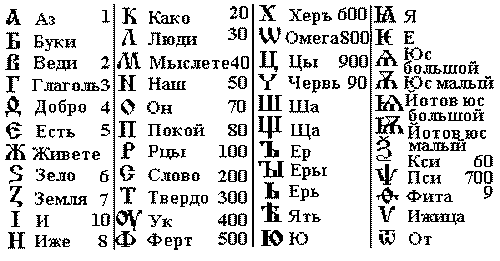 Титло, реже титла (от греч. títles — надпись), в древней и средневековой (греческой, латинской, славянской) письменности надстрочный знак над сокращённым написанием слов (с пропуском одной или нескольких букв). В древнерусской и славянской письменности Т. первоначально имело форму, близкую к прямой линии: —, , ~,
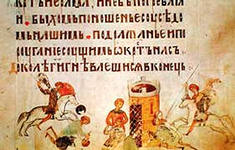 глаголица
Буква - страшилище
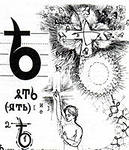 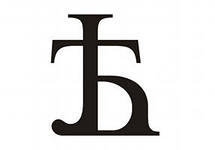 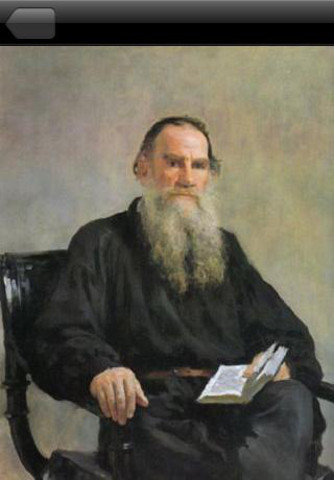 Буква -паразит
На 2080 стр.- 115 тыс. знаков.
Их можно расположить на 70 стр.
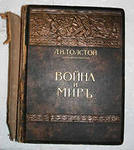 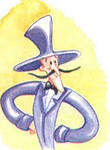 Слово «ферт» значило «руки в боки».Ходить фертом - быть самодовольным
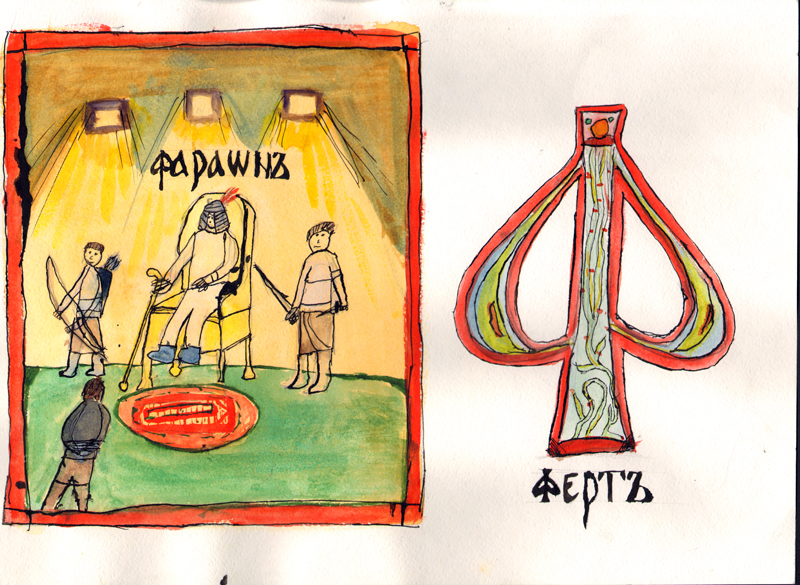 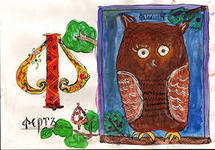 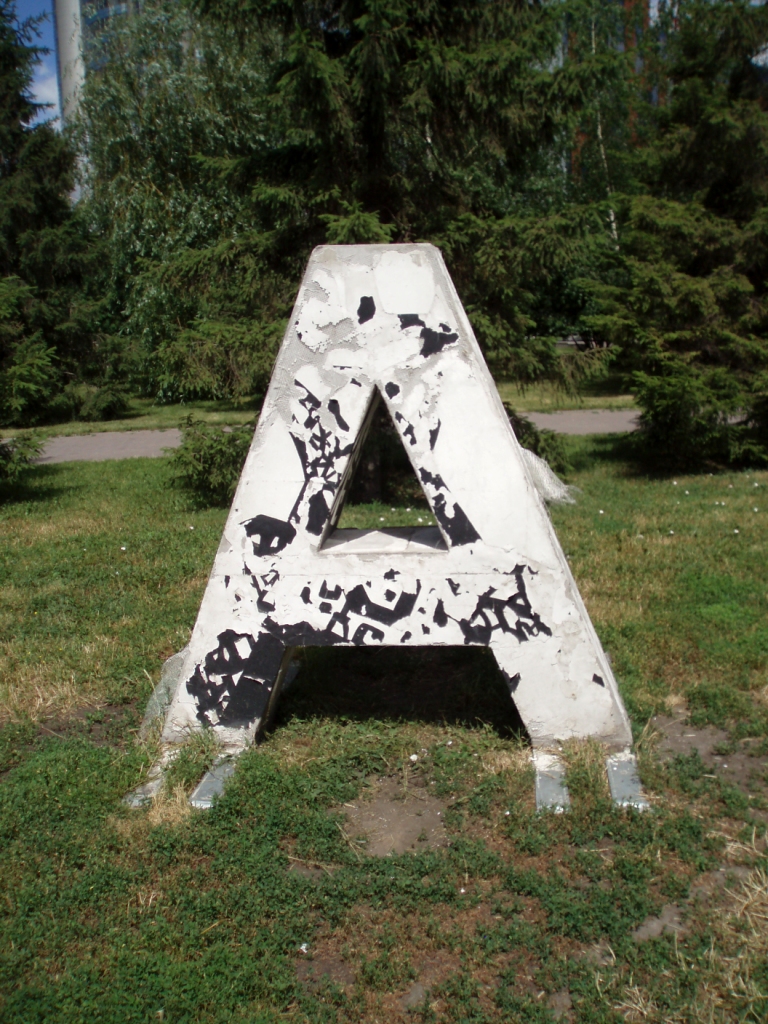